Fig. 1. Association of the Y-BOCS total score with (a) the Composite Neuropsychological Performance index score and ...
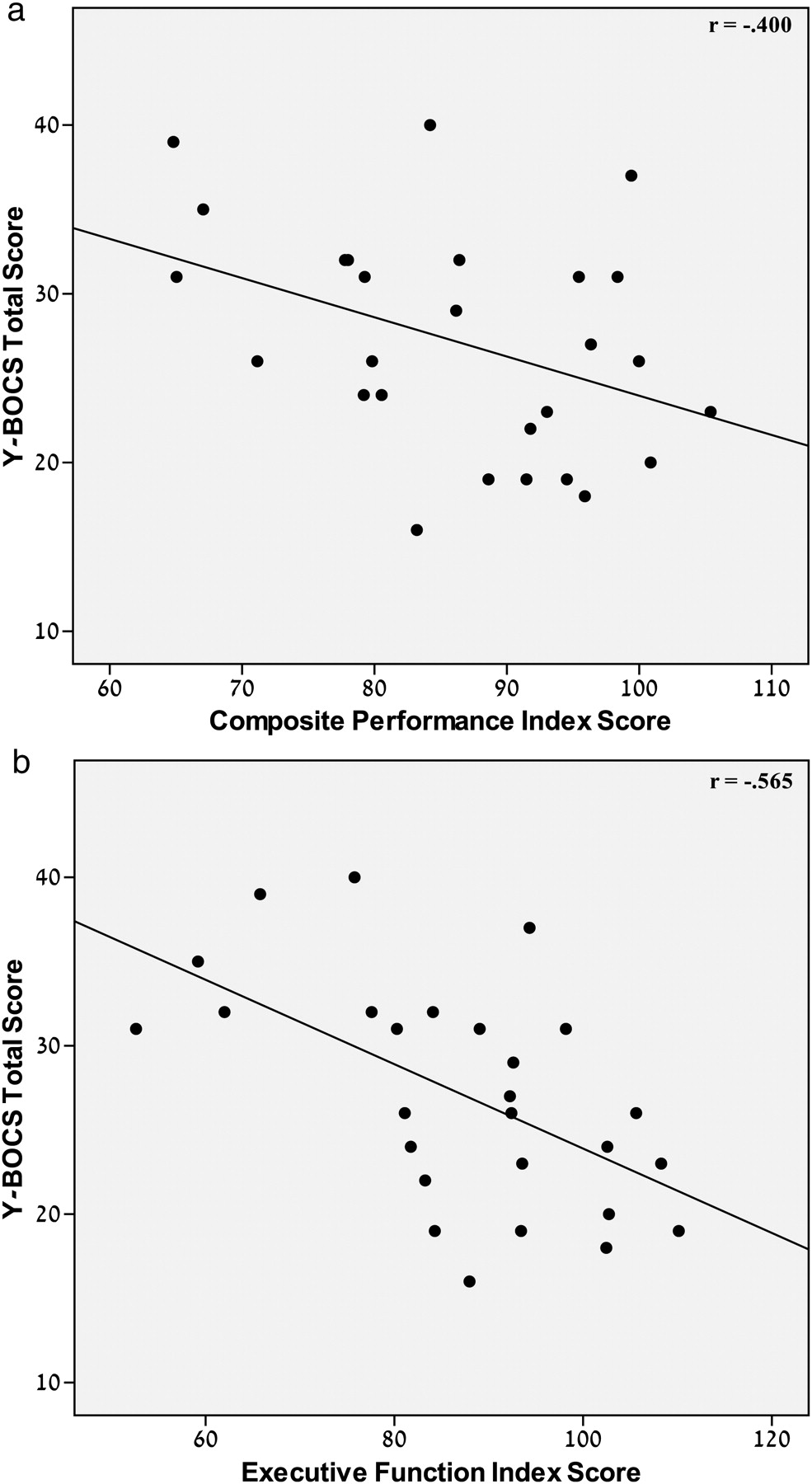 Arch Clin Neuropsychol, Volume 26, Issue 4, June 2011, Pages 364–376, https://doi.org/10.1093/arclin/acr022
The content of this slide may be subject to copyright: please see the slide notes for details.
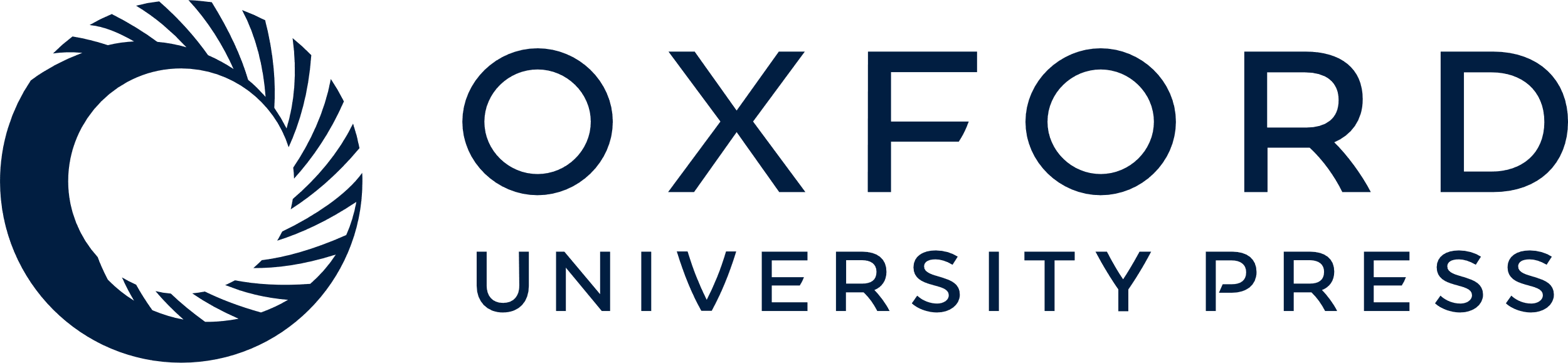 [Speaker Notes: Fig. 1. Association of the Y-BOCS total score with (a) the Composite Neuropsychological Performance index score and (b) the Executive Functions index score within the OCD group.


Unless provided in the caption above, the following copyright applies to the content of this slide: © The Author 2011. Published by Oxford University Press. All rights reserved. For permissions, please e-mail: journals.permissions@oup.com.]